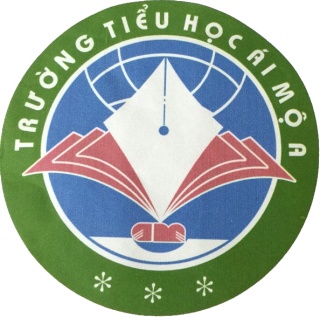 PHÒNG GD&ĐT  QUẬN LONG BIÊN
TRƯỜNG TIỂU HỌC ÁI MỘ A
MÔN: Đạo đức
Tiết : 2  – Tuần : 2
BÀI: Trung thực trong học tập
GV Thực hiện: Phạm Thúy Hồng
ÔN BÀI CŨ
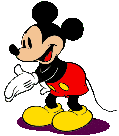 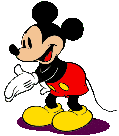 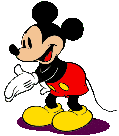 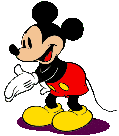 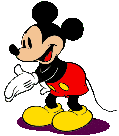 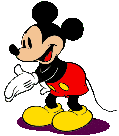 *Neâu nhöõng bieåu hieän cuûa trung thöïc trong hoïc taäp.
Nhöõng bieåu hieän cuûa trung thöïc 
 trong hoïc taäp laø:
-Khoâng cheùp baøi cuûa baïn trong giôø kieåm tra.
-Khoâng xem taøi lieäu khi thi...
Vì sao phaûi trung thöïc trong hoïc taäp?
Trung thöïc trong hoïc taäp laø theå hieän loøng töï troïng.
Trung thöïc trong hoïc taäp, em seõ ñöôïc moïi ngöôøi quyù meán.
Hoaït ñoäng 1:Thaûo luaän nhoùm  (baøi taäp 3, SGK)
Keát luaän veà caùch öùng xöû ñuùng trong moãi tình huoáng:
a.Chòu nhaän ñieåm keùm roài quyeát taâm hoïc ñeå gôõ laïi.
b.Baùo laïi cho coâ giaùo bieát ñeå chöõa laïi ñieåm cho ñuùng.
c. Noùi baïn thoâng caûm, vì laøm nhö vaäy laø khoâng trung thöïc trong hoïc taäp.
Hoaït ñoäng 2: Trình baøy tö lieäu ñaõ söu taàm ñöôïc(baøi taäp 4, SGK)
Keát luaän:
Xung quanh chuùng ta coù nhieàu taám göông veà trung thöïc trong hoïc taäp. Chuùng ta caàn hoïc taäp caùc baïn ñoù.
Hoaït ñoäng 3: Trình baøy tieåu phaåm(baøi taäp 5, SGK)
Thaûo luaän chung caû lôùp:
 -Em coù suy nghó gì veà tieåu phaåm vöøa xem?
 -Neáu em ôû vaøo tình huoáng ñoù, em coù haønh ñoäng nhö vaäy khoâng? Vì sao?
Nhaän xeùt chung:
Hoïc taäp giuùp chuùng ta tieán boä. Neáu chuùng ta giaû doái, keát quaû hoïc taäp laø khoâng thöïc chaát thì chuùng ta seõ khoâng tieán boä ñöôïc.
Hoaït ñoäng tieáp noái:
-Thöïc haønh trung thöïc trong hoïc taäp vaø nhaéc nhôû baïn beø cuøng thöïc hieän.
-Xem tröôùc baøi: Vöôït khoù trong hoïc taäp.
DAËN DOØ
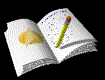